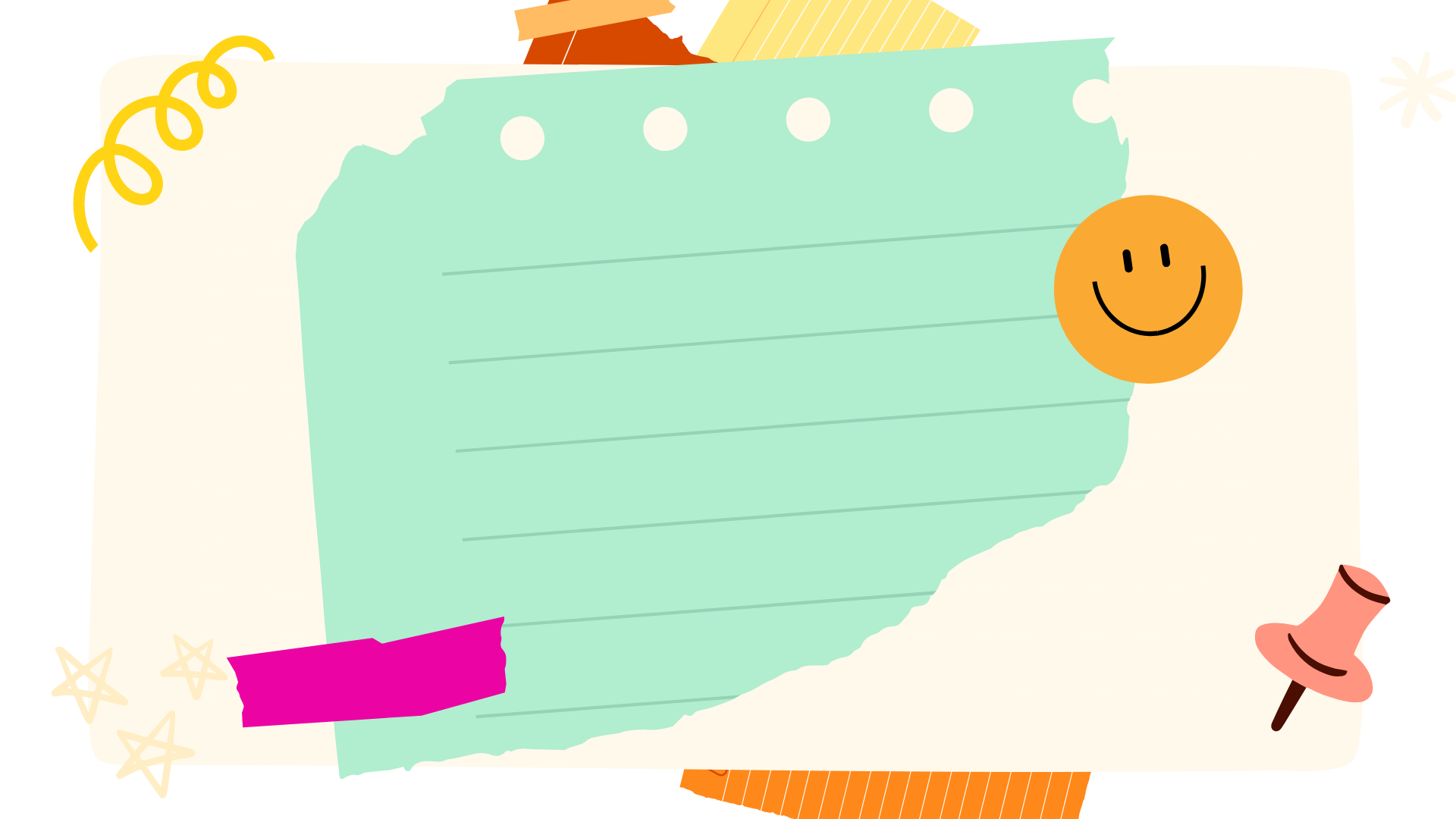 الصف/ الثاني
اليوم/
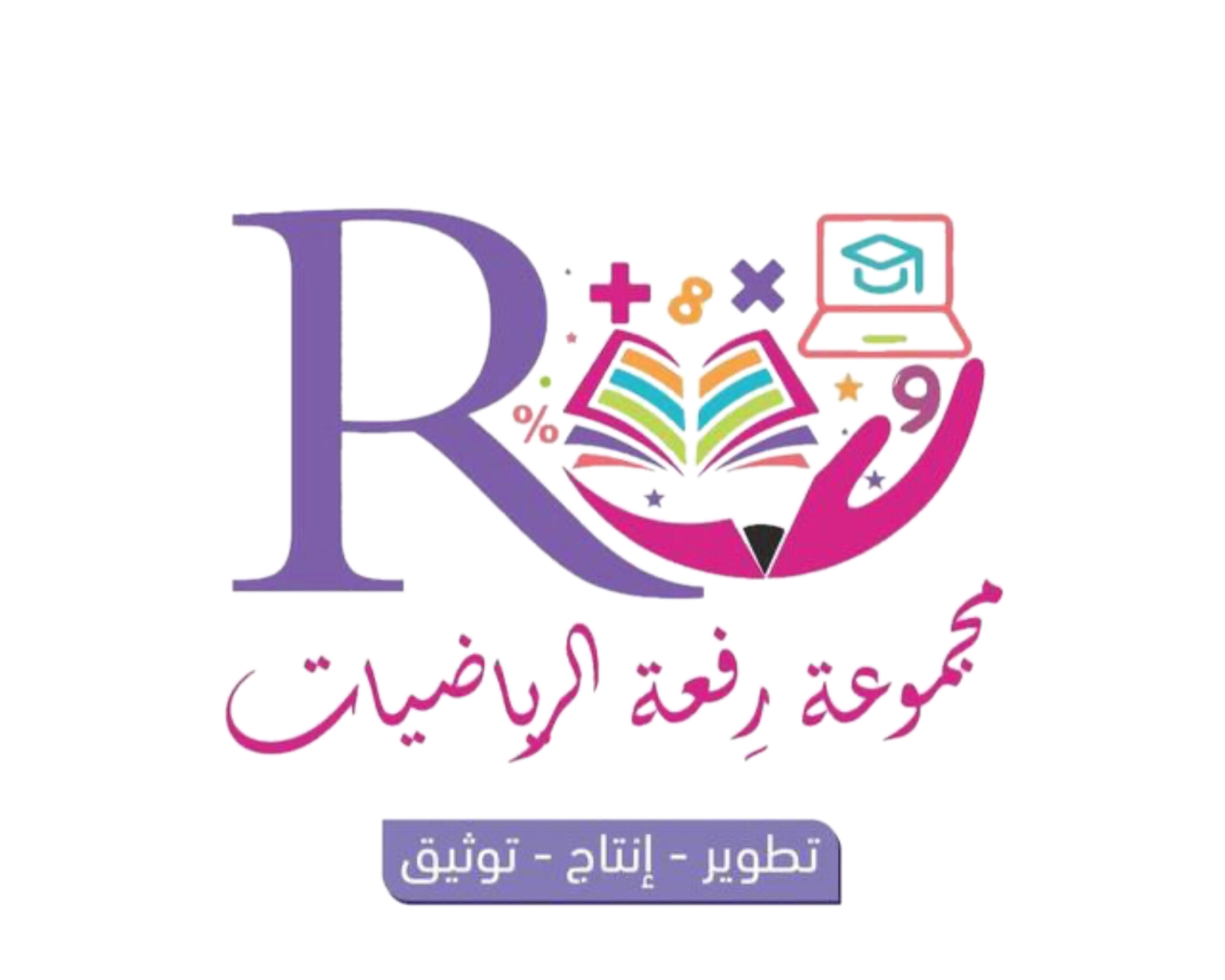 التاريخ/
المادة/
معلمة المادة / مباركة الزبيدي
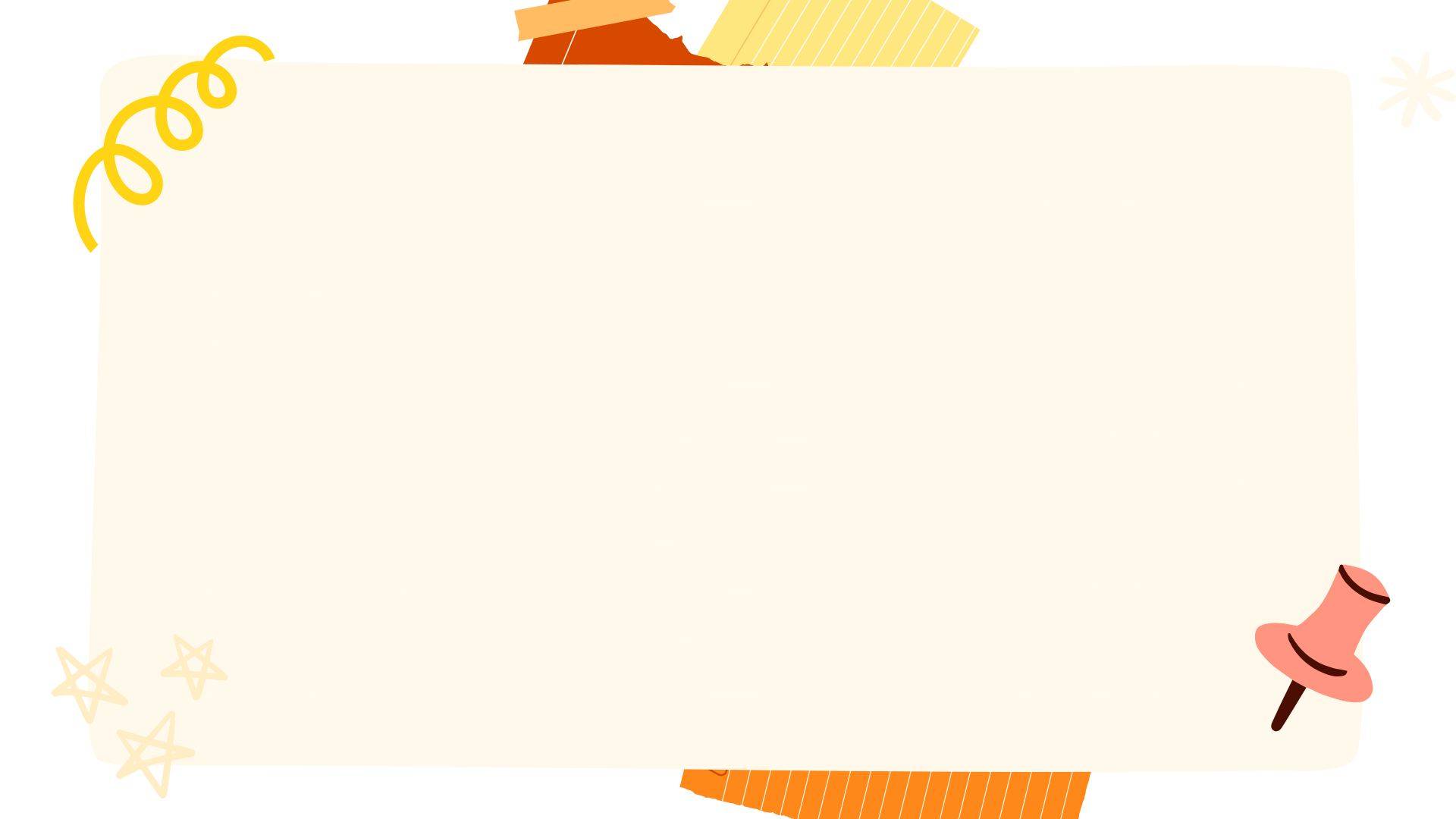 مراجعه ما سبق
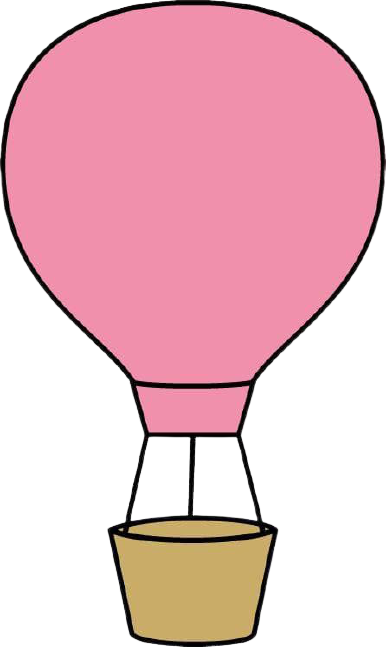 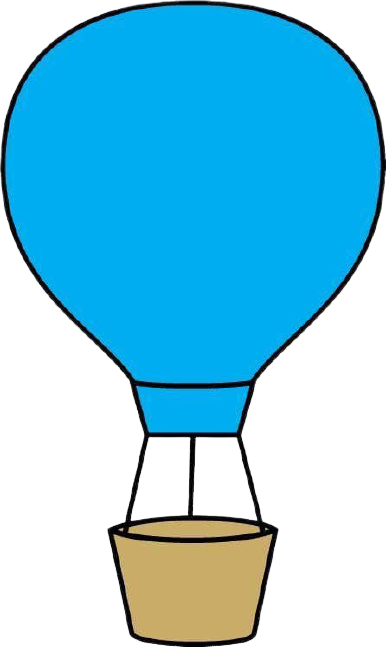 1
1
1
3
6
3
4
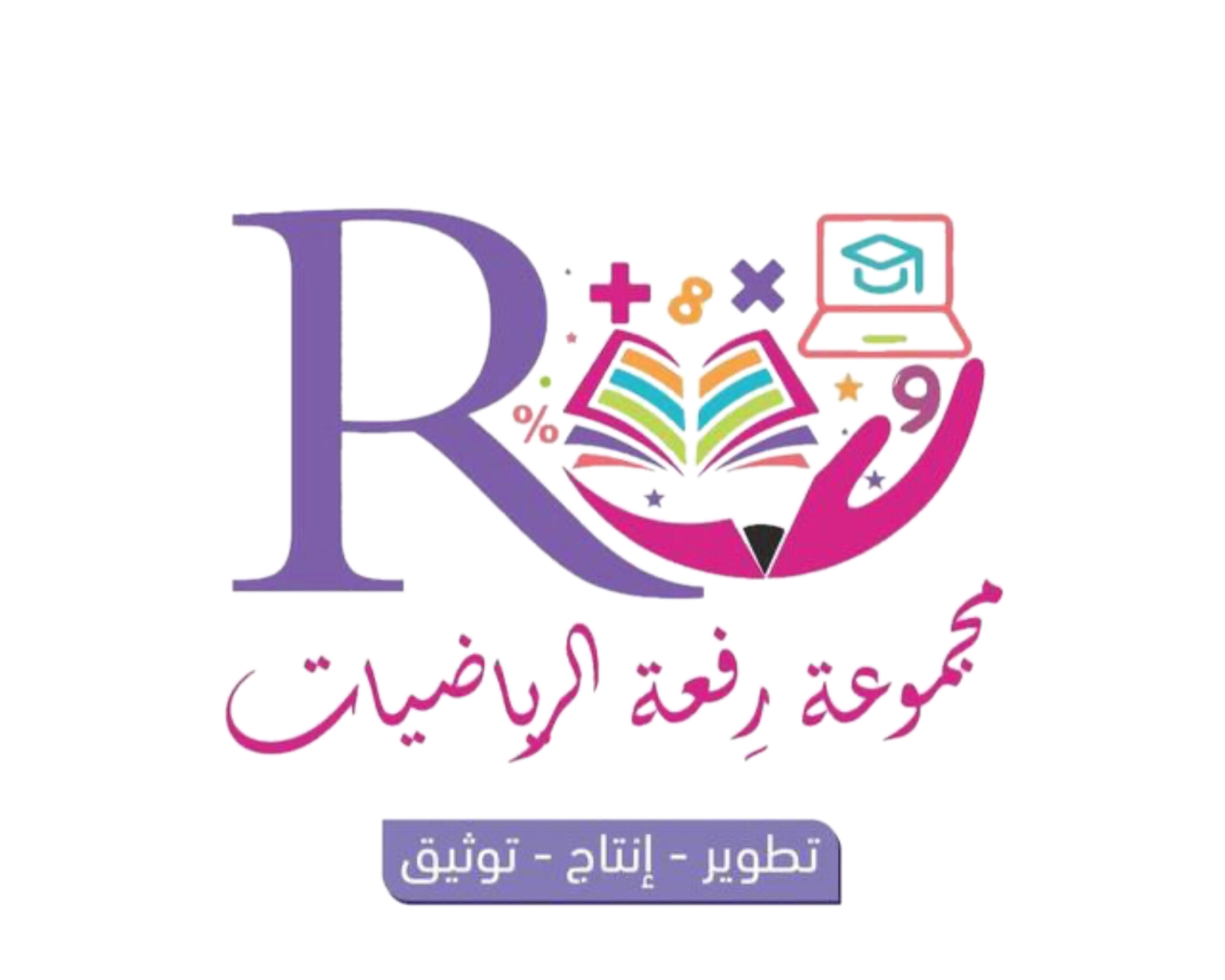 4
7
1
7
رقم 2
رقم 1
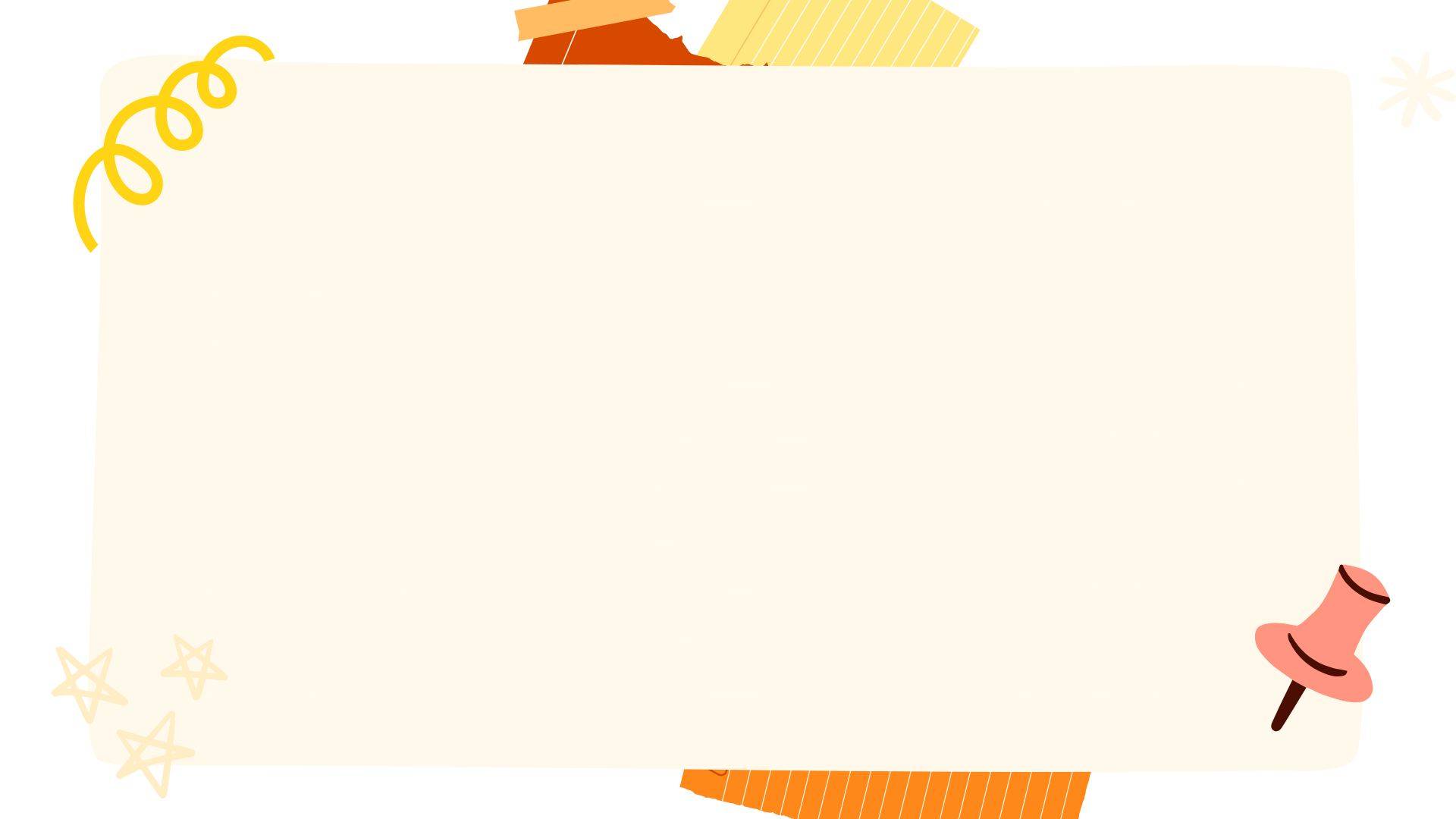 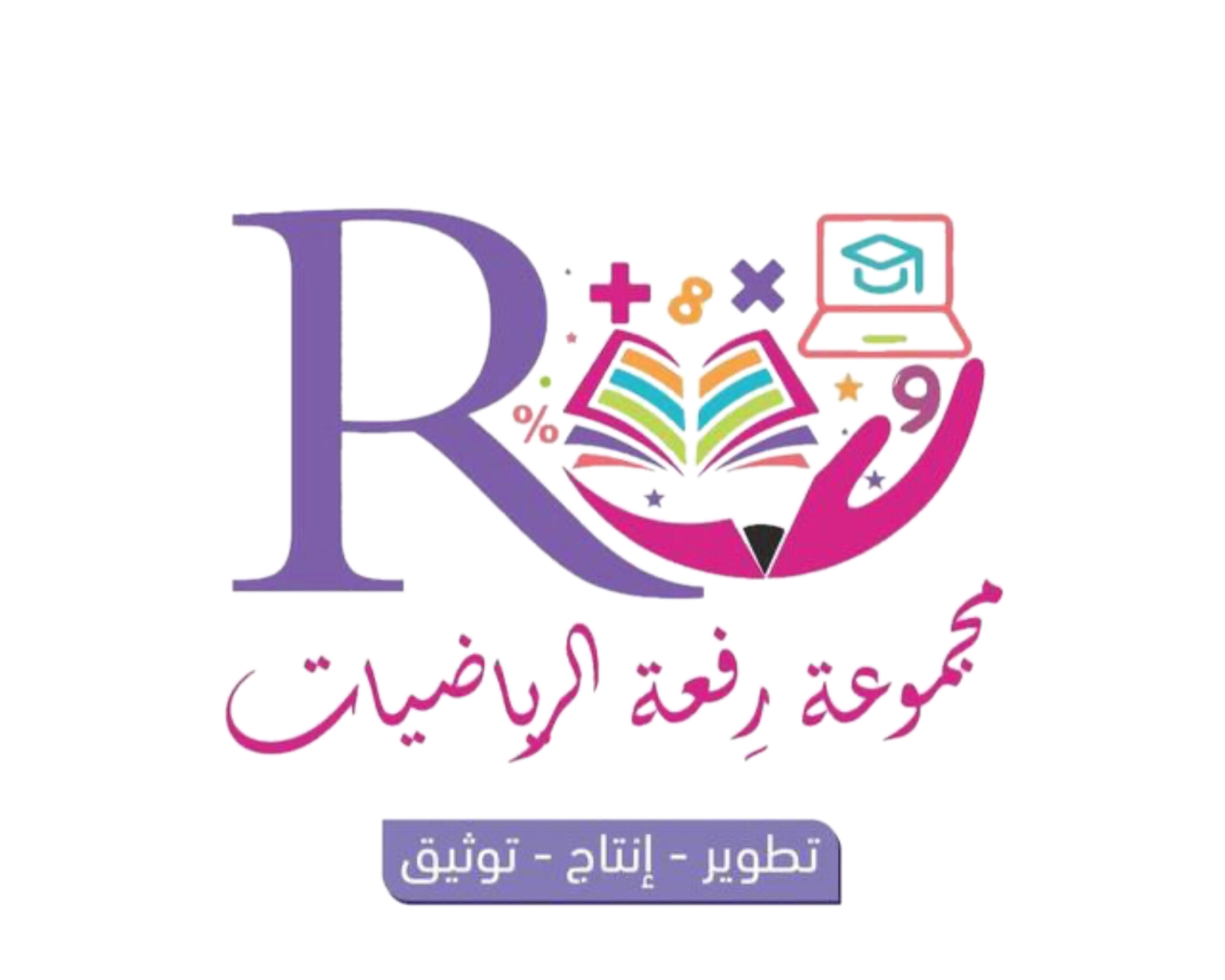 درس اليوم
الجمع بإعادة التجميع
فكرة الدرس
أجد ناتج الجمع بإعادة التجميع
المفردات
إعادة التجميع
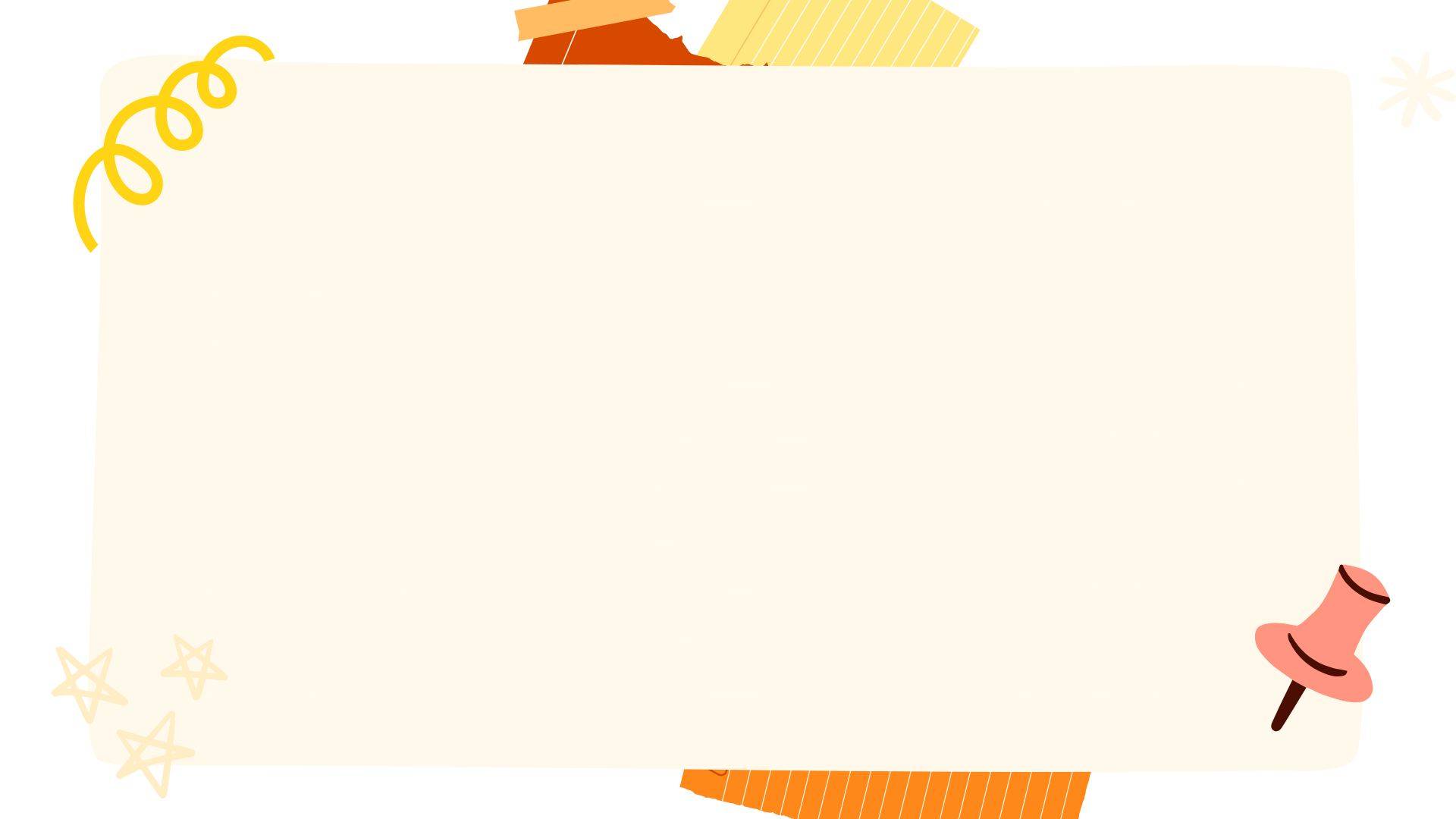 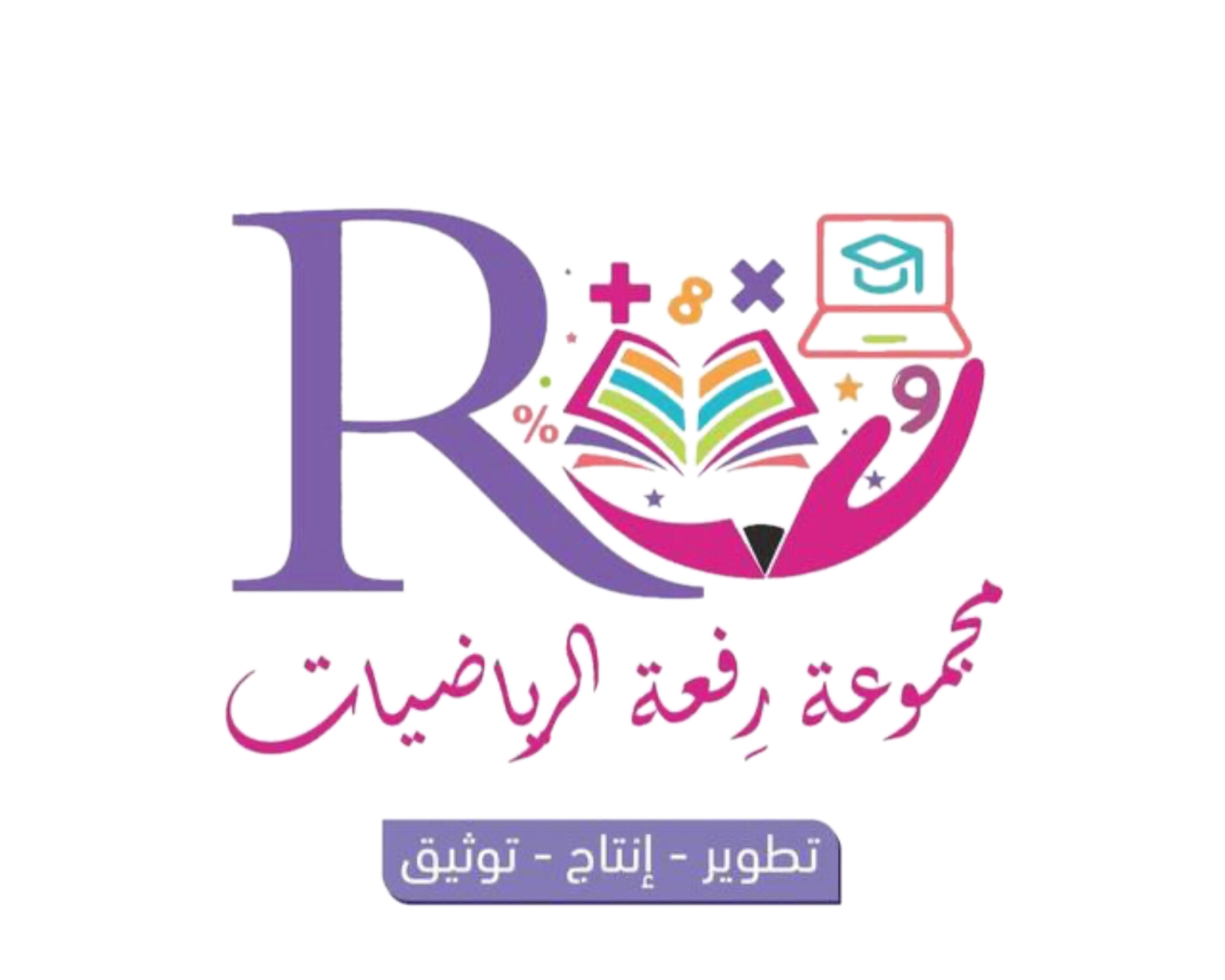 4
3
1
6
7
13
.......... آحاد ......... عشرات
الآحاد يتكون من رقم واحد فقط إذا كان عدد الآحاد عشرة و أكثر (أعيد التجميع) عشرة الآحاد إلى عشرة واحدة.
5
3
.......... آحاد ......... عشرات
3
5
37 + 16 =
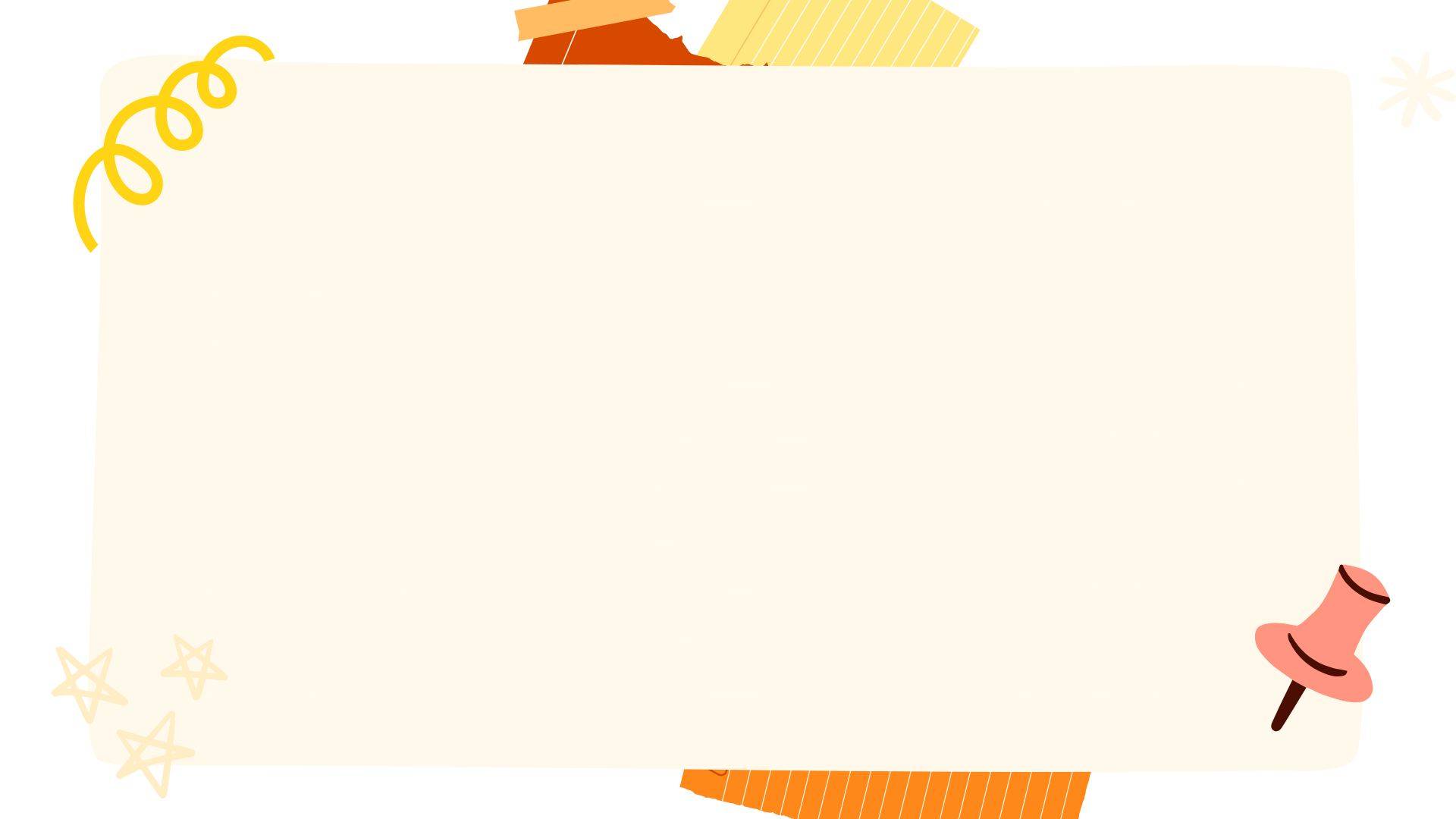 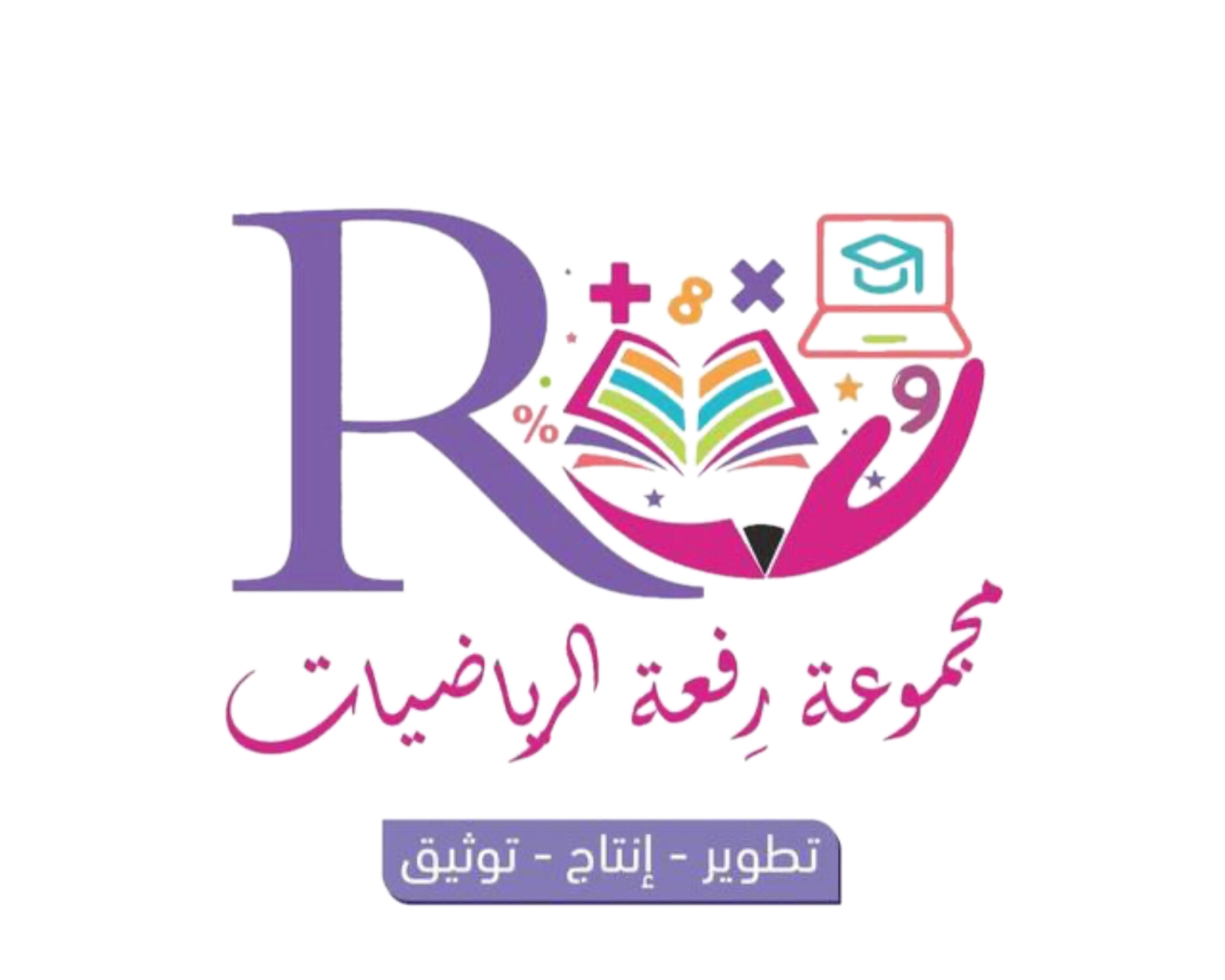 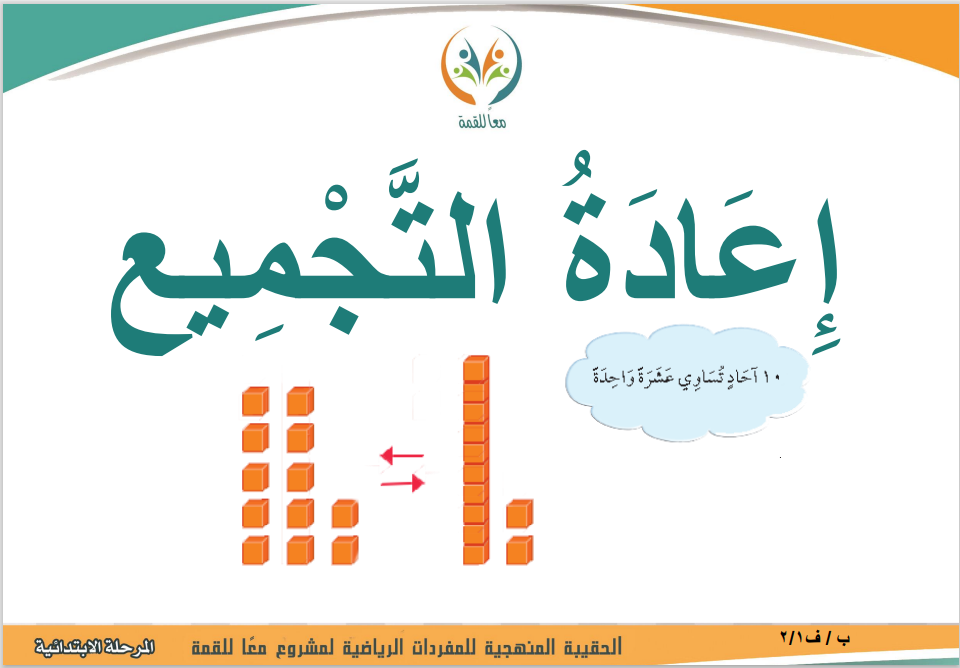 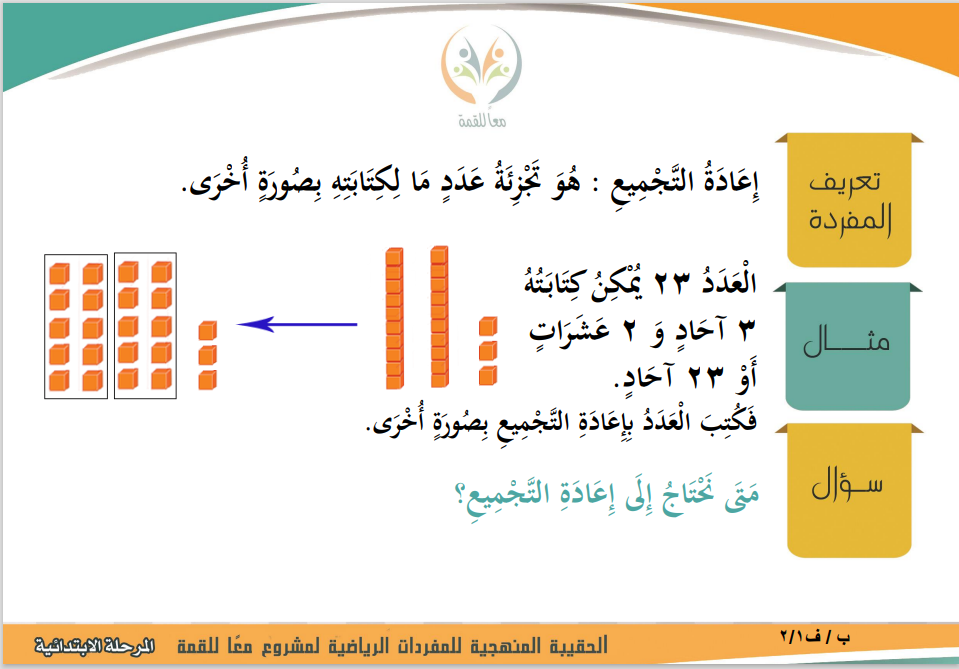 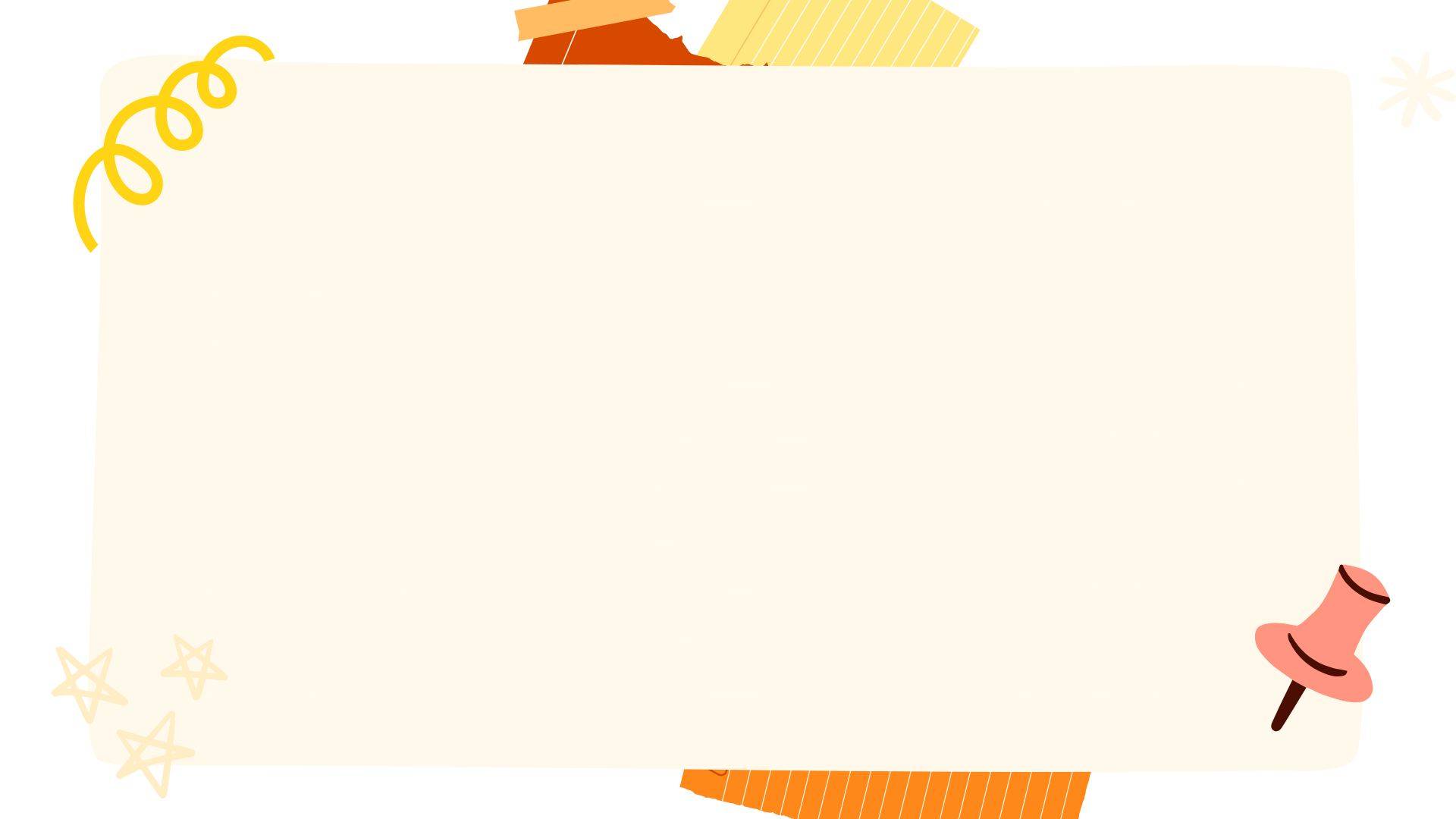 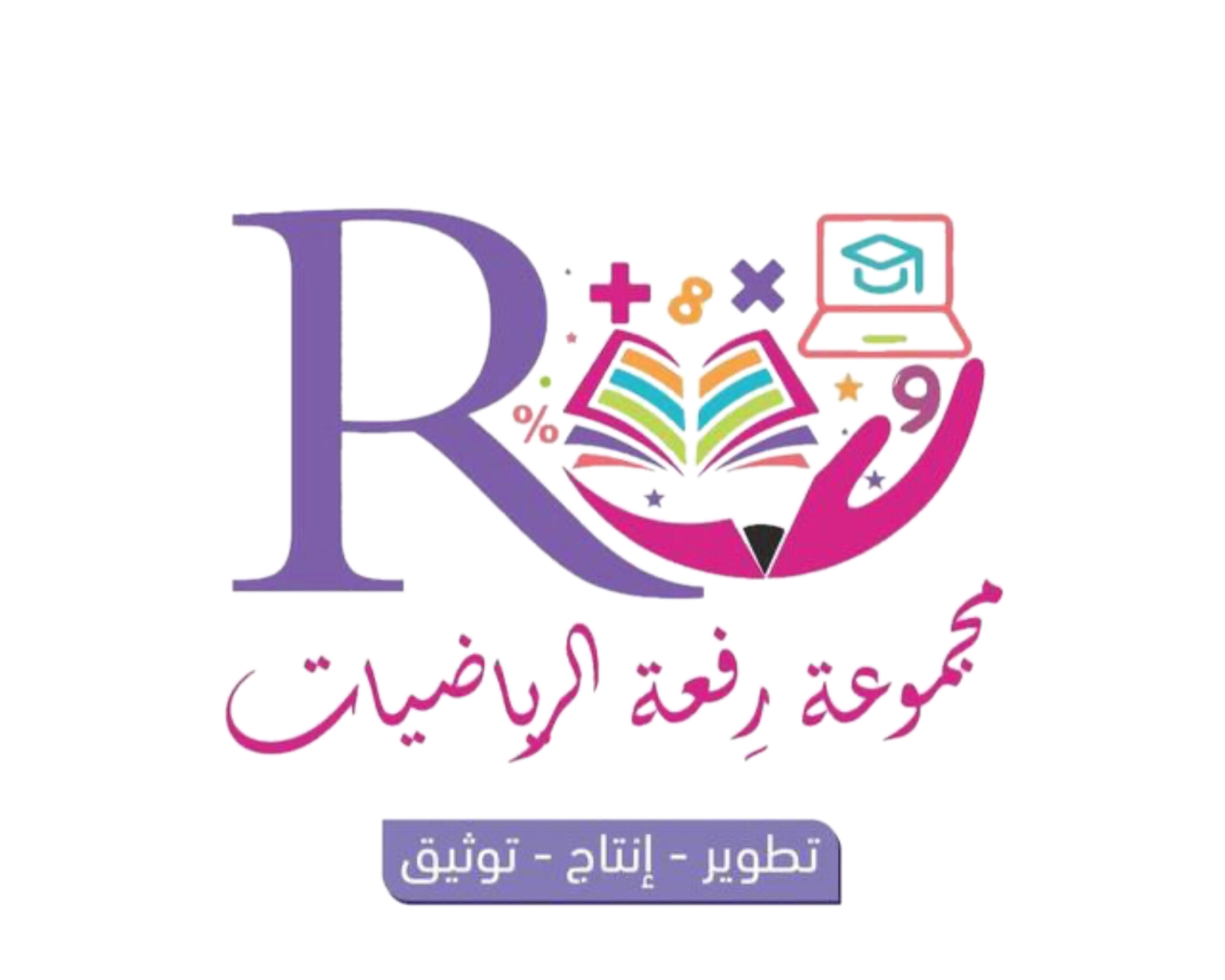 أجد ناتج الجمع 27+5=
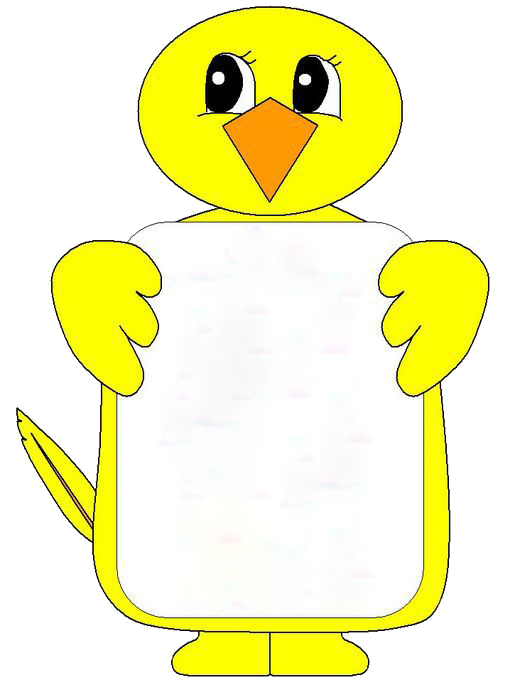 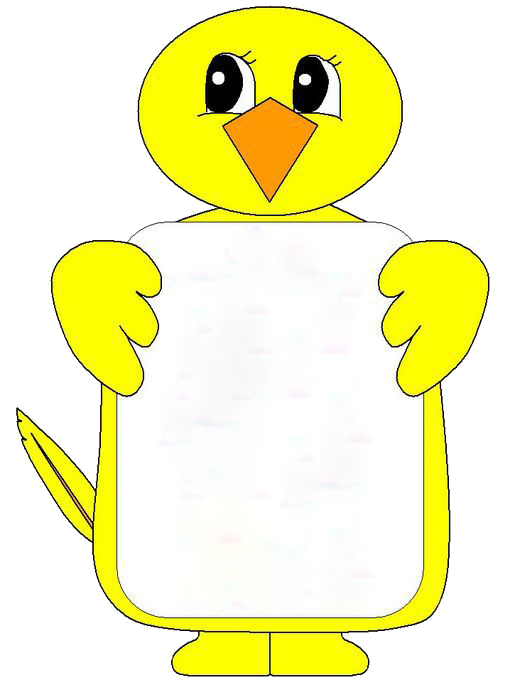 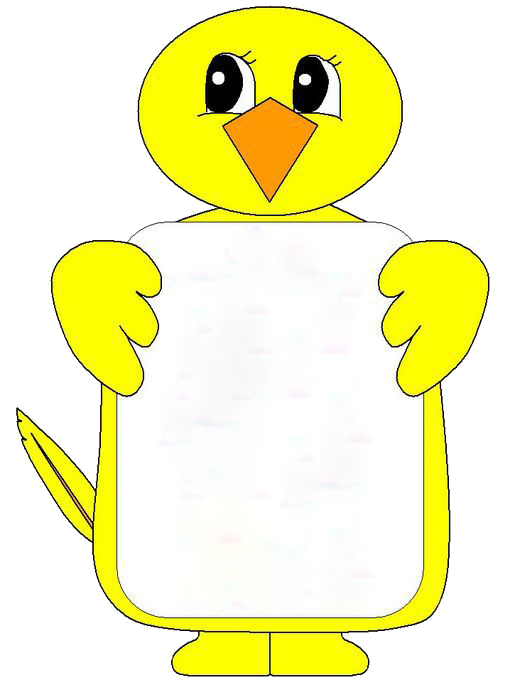 أستعمل


لأمثل العددين
أكتب عدد الآحاد و العشرات
إعادة التجميع
3
2
1
3
2
....... آحاد ....... عشرات
32
27 + 5= ...............
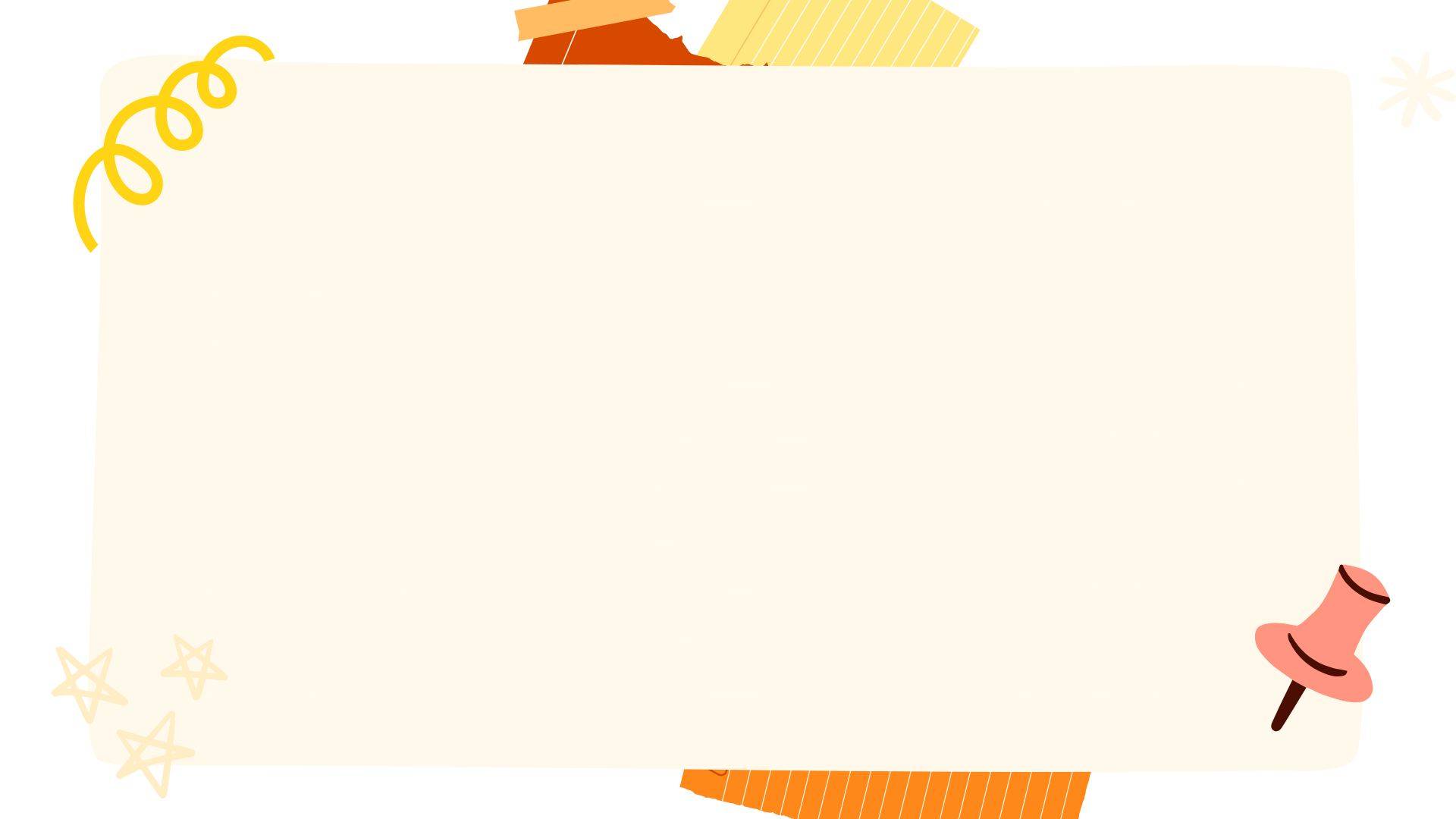 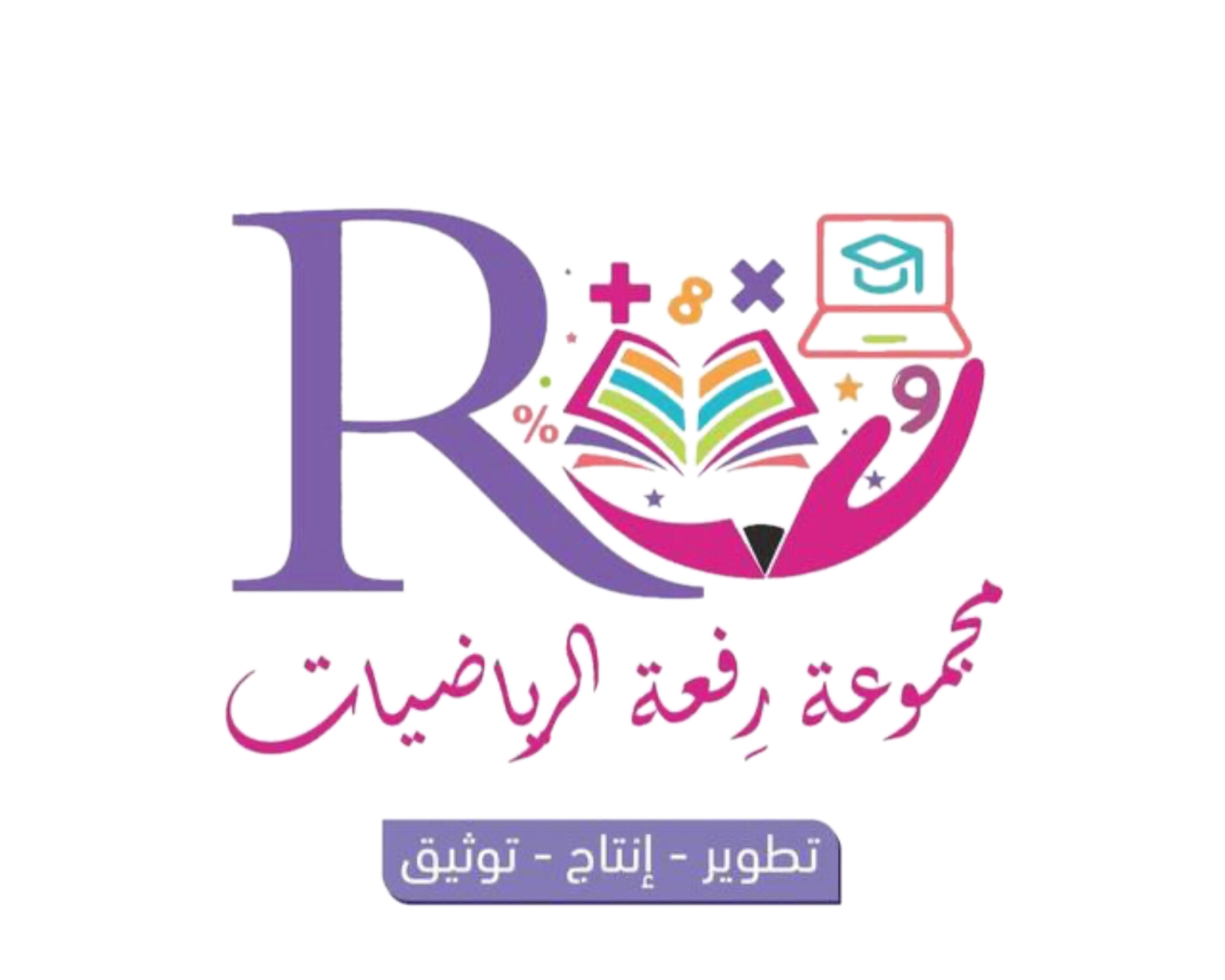 أتأكد
أجد ناتج الجمع مستعملاً:              و
2
3
1
13
نعم          لا
1
....... آحاد ....... عشرات
15 + 8
2
9
2
9
نعم          لا
....... آحاد ....... عشرات
23 + 6
1
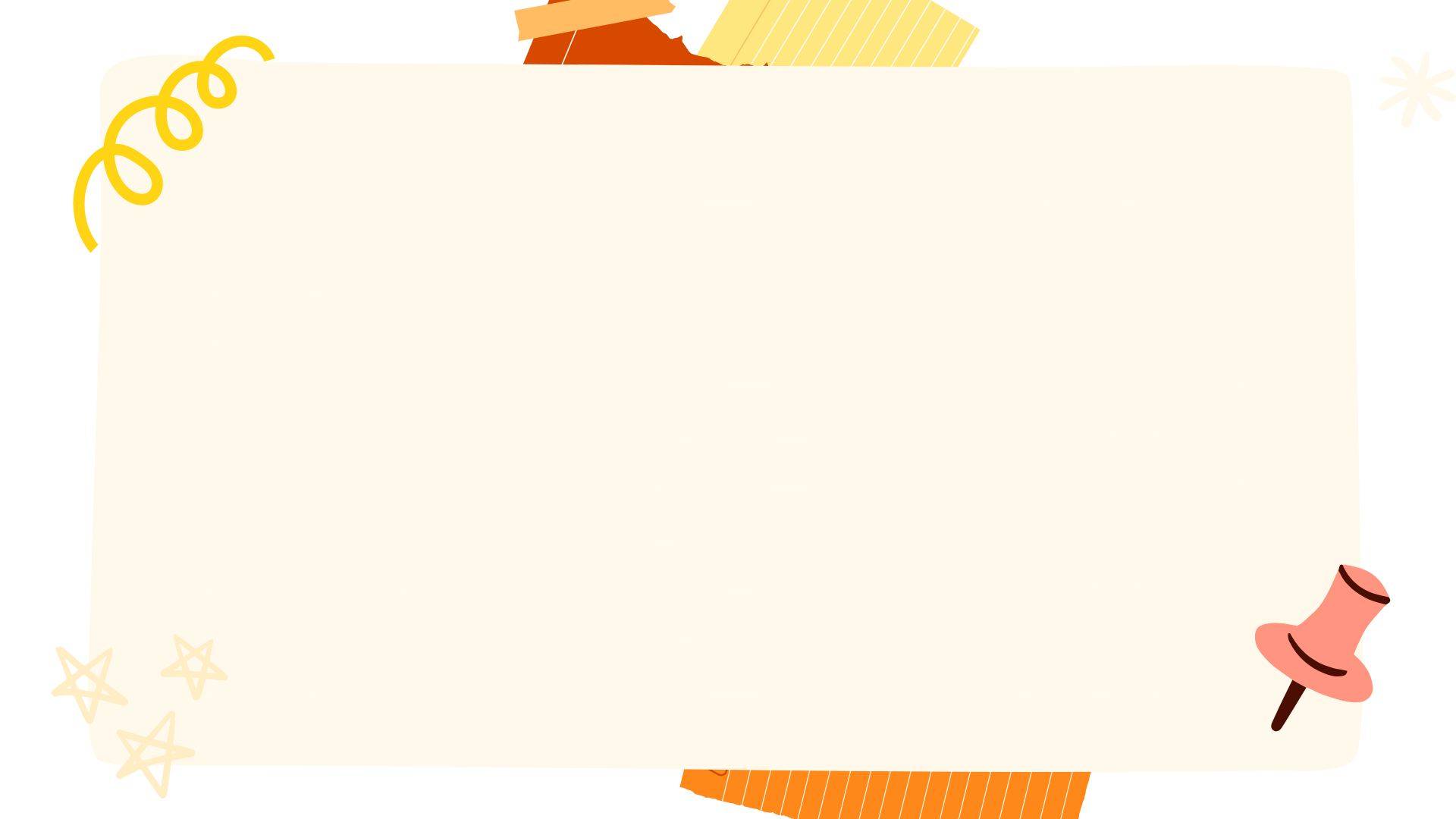 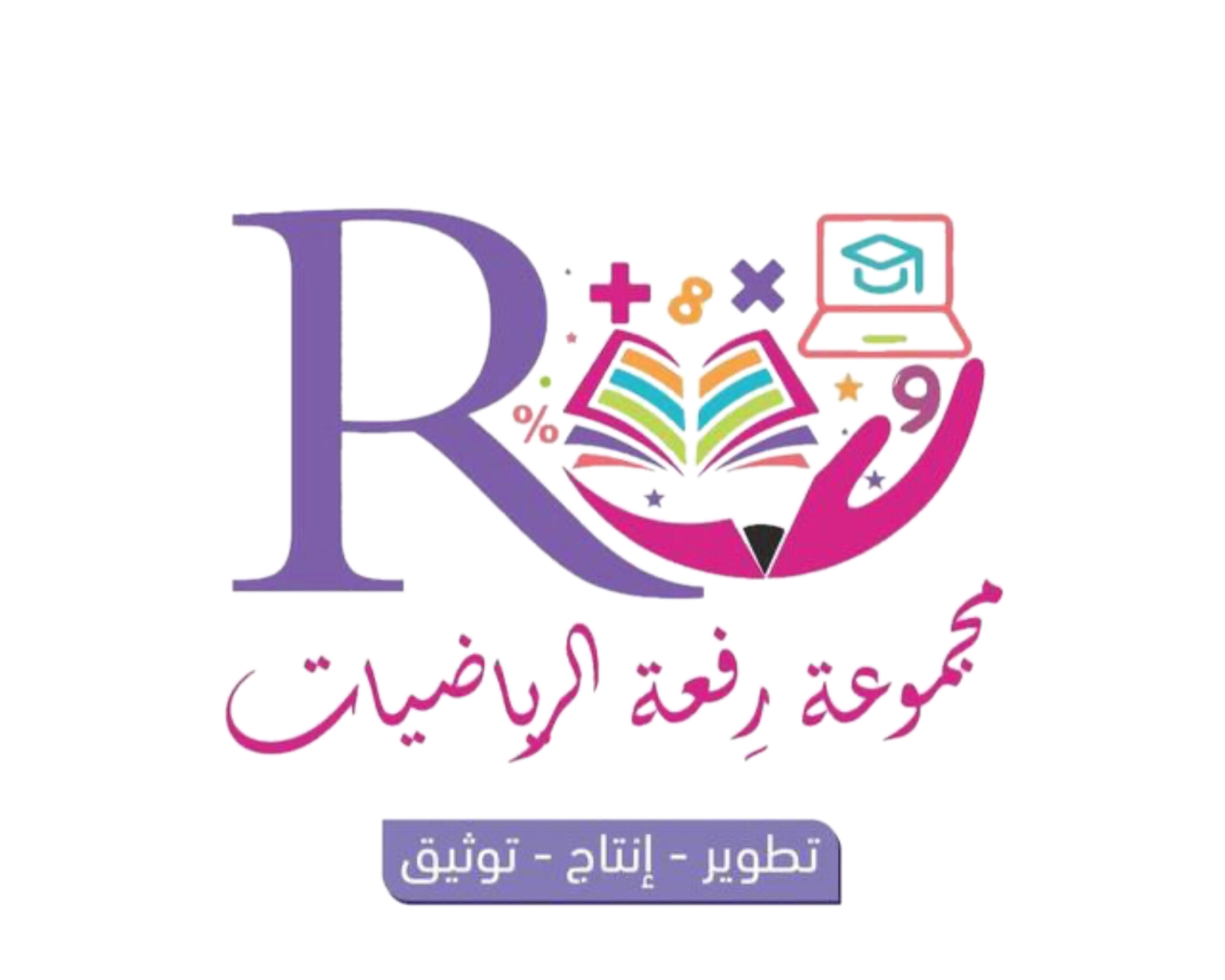 أجد ناتج الجمع مستعملاً:              و
أتدرب
8
0
7
10
نعم          لا
....... آحاد ....... عشرات
76 + 4
4
3
8
3
8
نعم          لا
....... آحاد ....... عشرات
32 + 6
5
6
4
5
14
59 + 5
نعم          لا
....... آحاد ....... عشرات
6
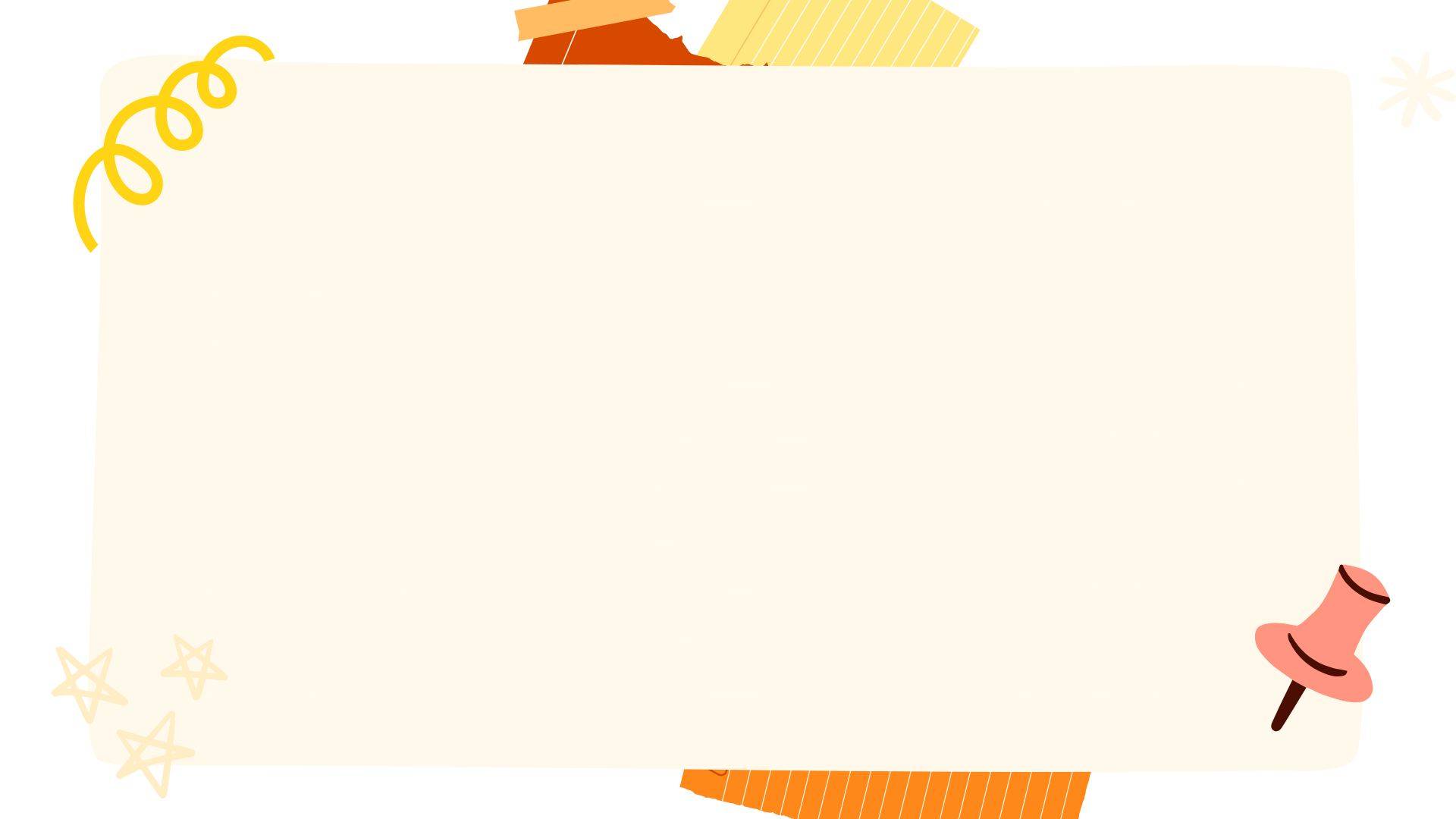 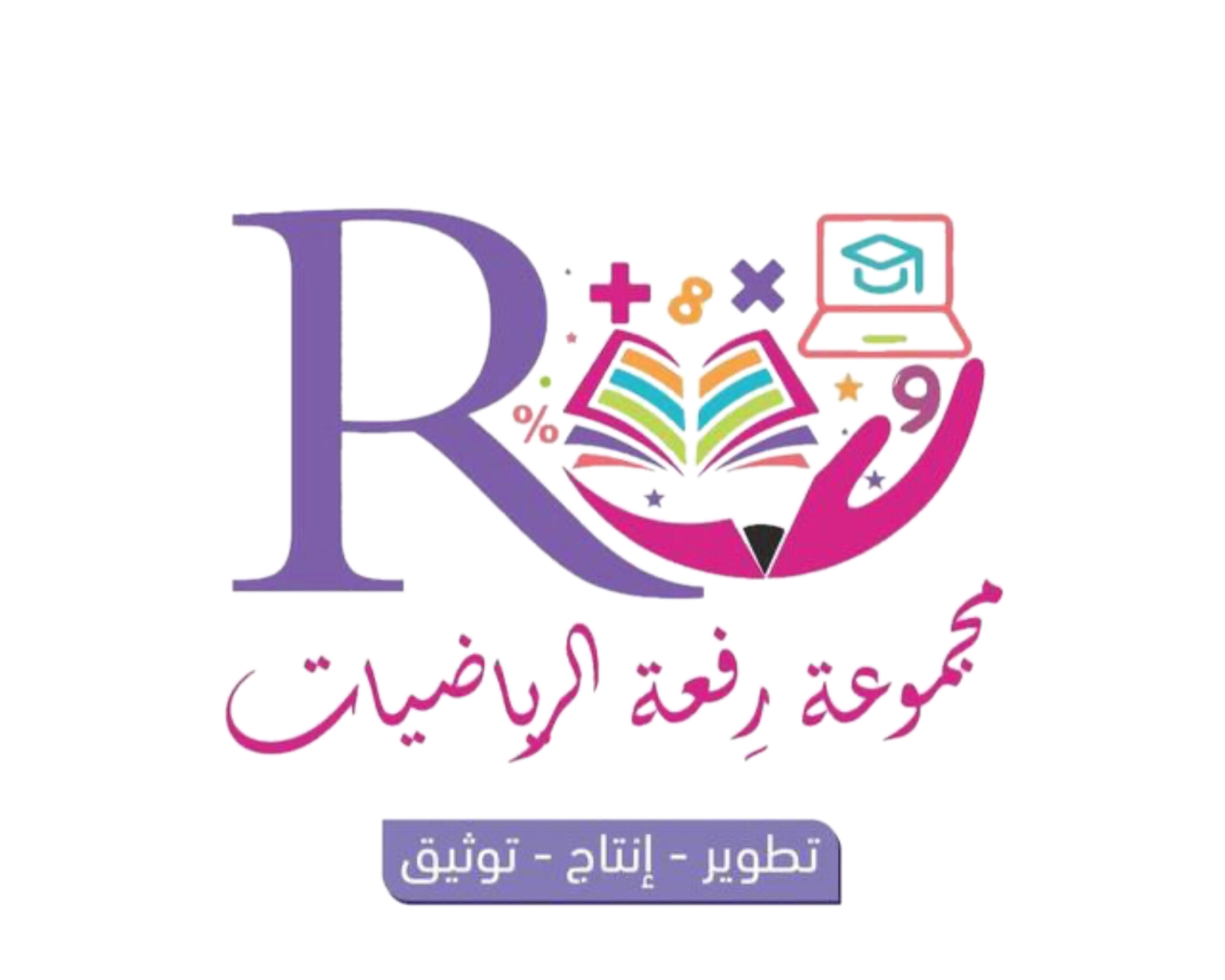 أجد ناتج الجمع مستعملاً:              و
تقويم
2
2
1
12
نعم          لا
....... آحاد ....... عشرات
13 + 9
7
3
9
3
9
نعم          لا
8
....... آحاد ....... عشرات
31 + 8
3
1
2
11
نعم          لا
....... آحاد ....... عشرات
9
25 + 6
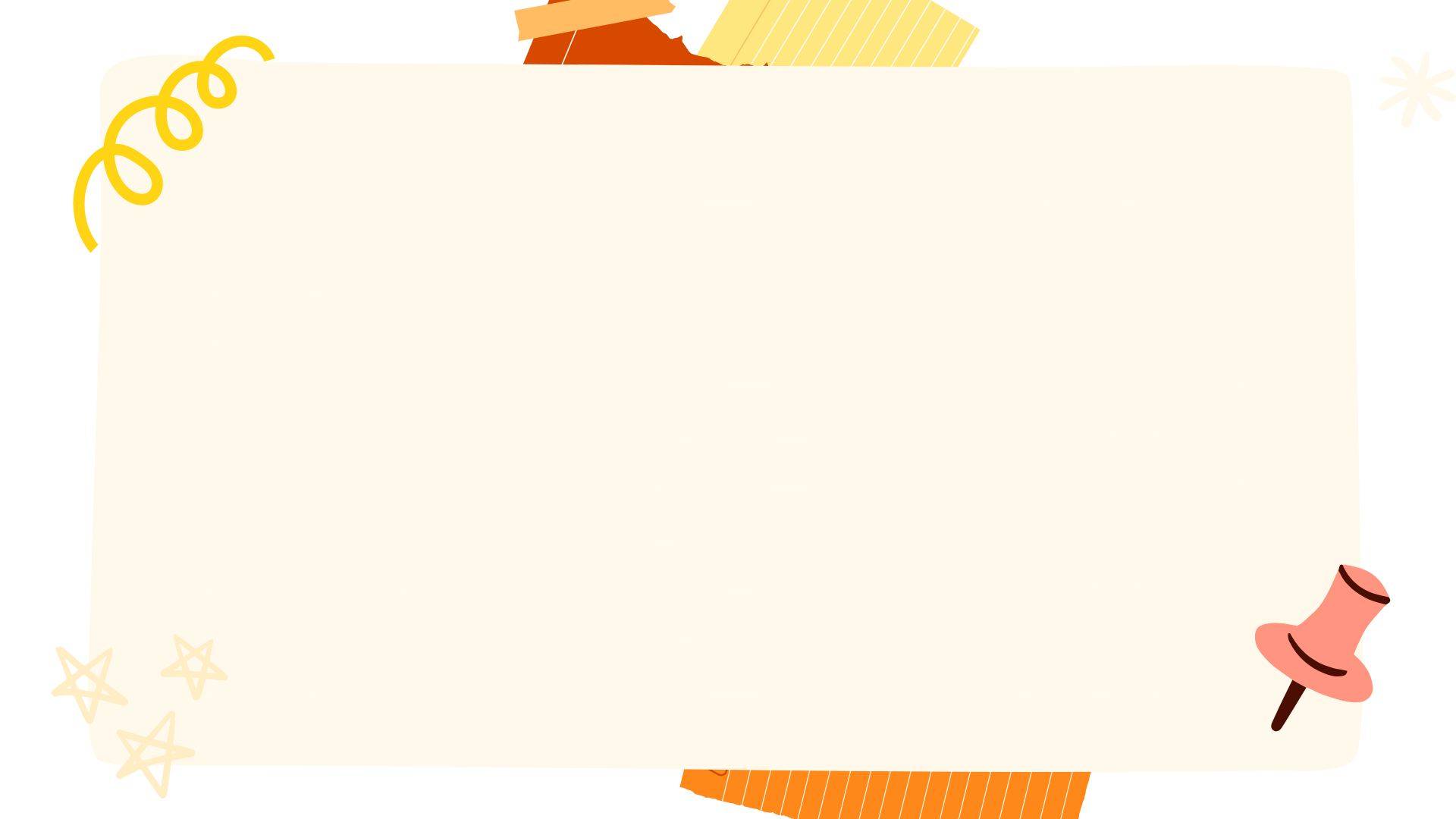 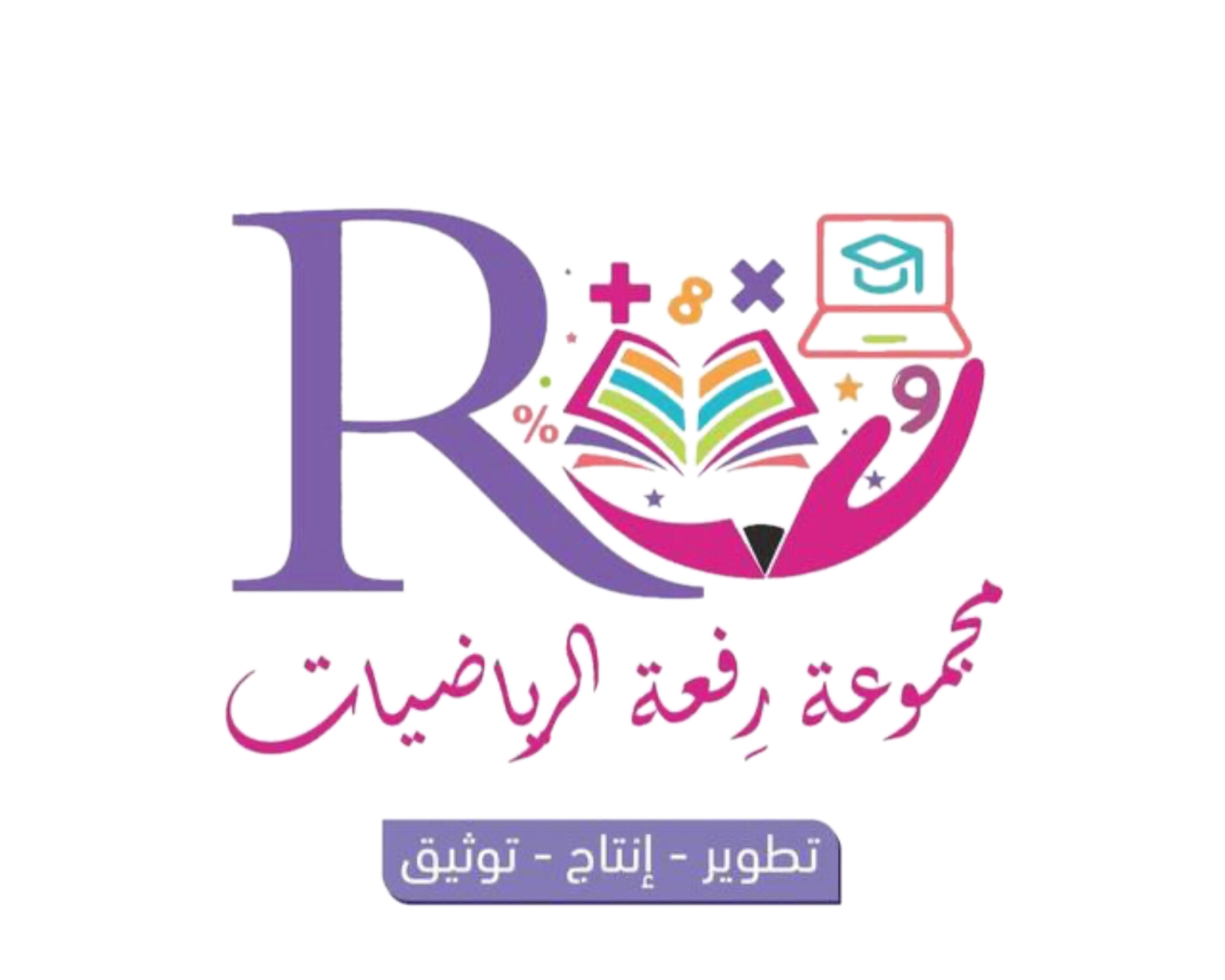 الواجب
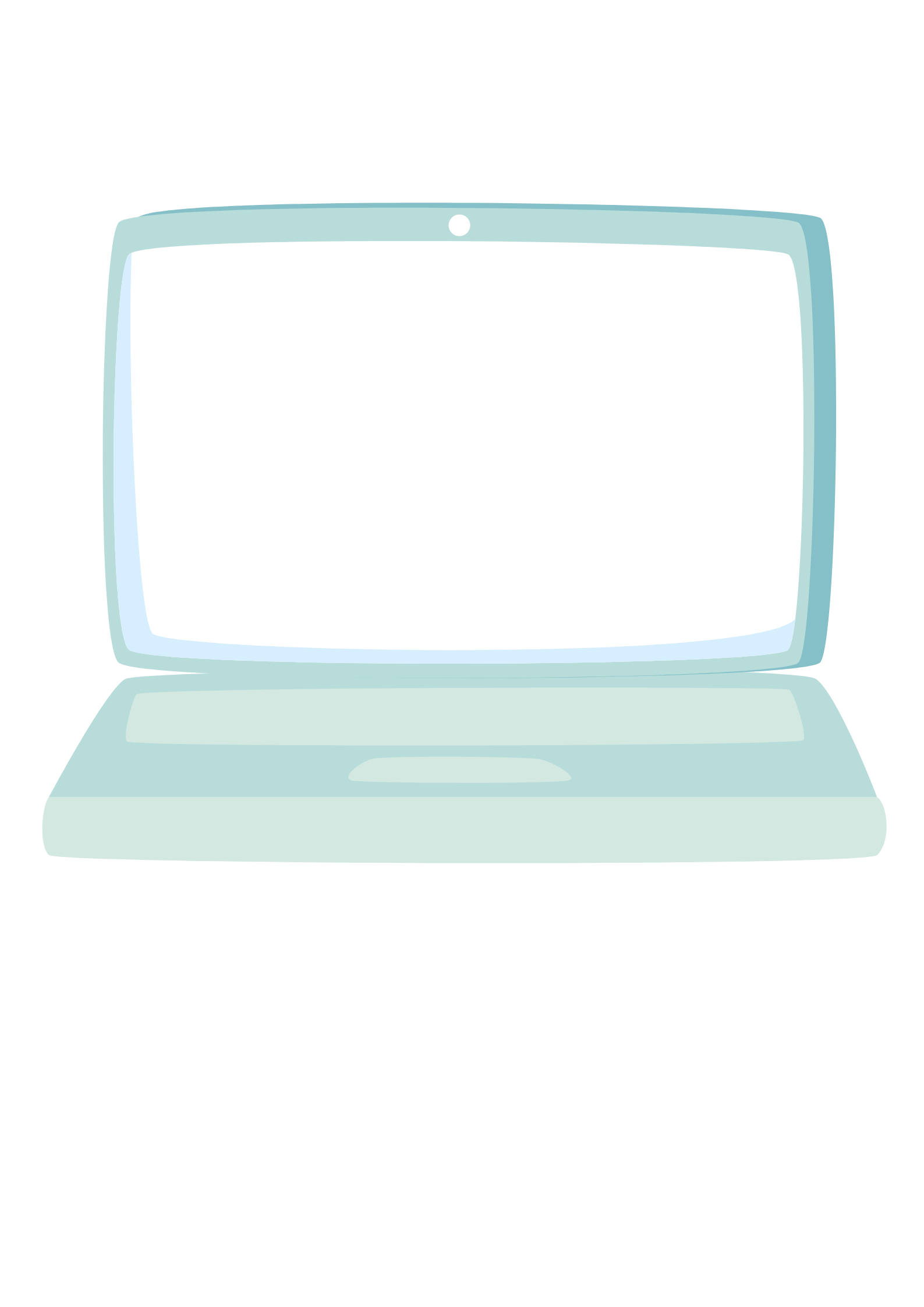 الواجب 
في منصة مدرستي
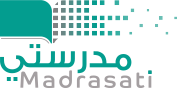